МУНИЦИПАЛЬНОЕ АВТОНОМНОЕ ДОШКОЛЬНОЕ ОБРАЗОВАТЕЛЬНОЕ УЧРЕЖДЕНИЕ ДЕТСКИЙ САД № 583«Использование электронного ресурса Мобильное электронное образование для повышения качества образования детей дошкольного возраста»
Практический  опыт работы по использованию  «МЭО»: 

Воспитатель, 
Желвакова Ольга Валерьевна, 
МАДОУ   детский сад 583
Ресурс «Мобильное Электронное Образование», позволяет сочетать традиционные подходы и новейшие цифровые технологии. «Дошкольный курс» создан , прежде всего, как методическое пособие для воспитателей ДОО и содержит игровой, обучающий, развивающий, интересный по содержанию, доступный по количеству, качественный по исполнению материал.   Создание безопасного онлайн-образовательного пространства, обеспечивающее равную доступность качественных образовательных услуг для всех категорий детей, в том числе детей с ограниченными возможностями здоровья, а также выявление, поддержку и сопровождение высокомотивированных обучающихся.
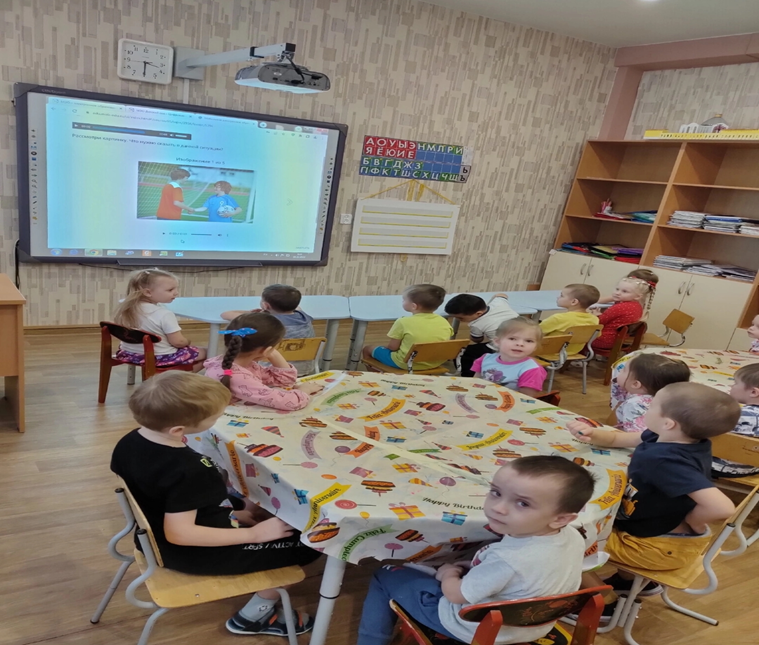 Цель: использование МЭО для развития  у детей интереса к обучению за счет содержания обучающего, развивающего, игрового материала, доступного по количеству и качественного по содержанию.                                                                                                   
Задачи: повысить познавательный интерес, уровень мотивации обучающихся, возможность расширения и углубления знаний в соответствии с интересами, образовательными запросами и потребностями каждого ребенка.
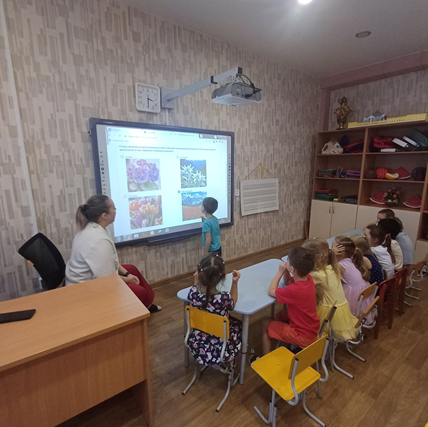 Материал наполнен художественным и музыкальным сопровождением
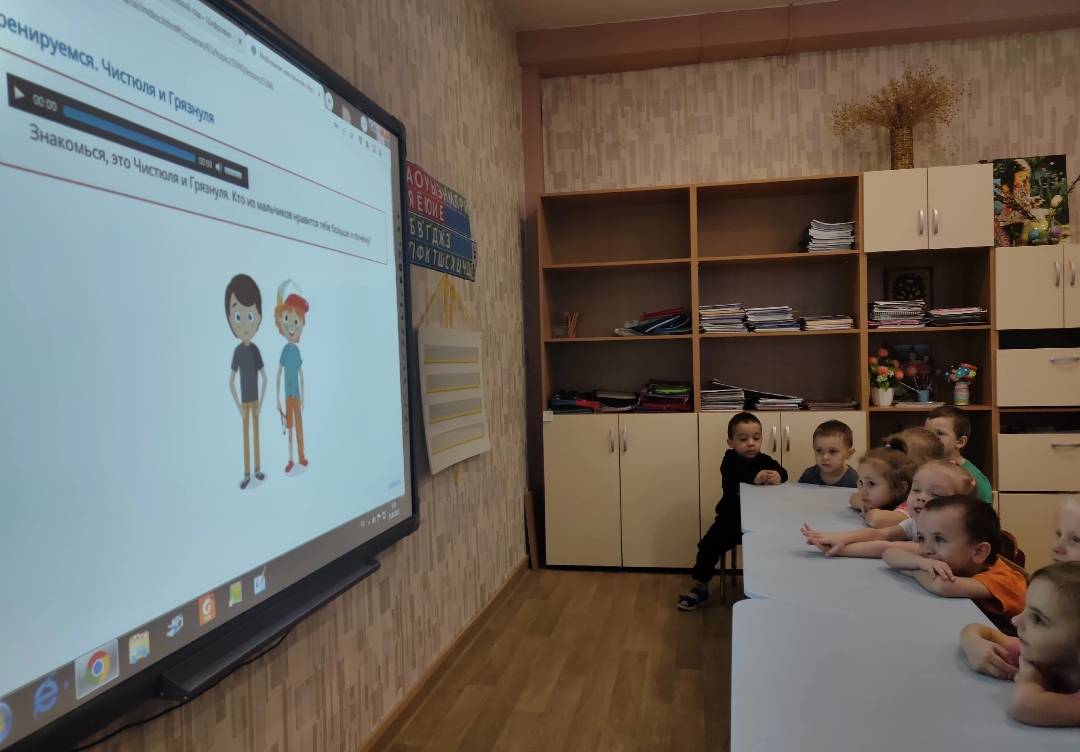 Презентациями и видеоролики
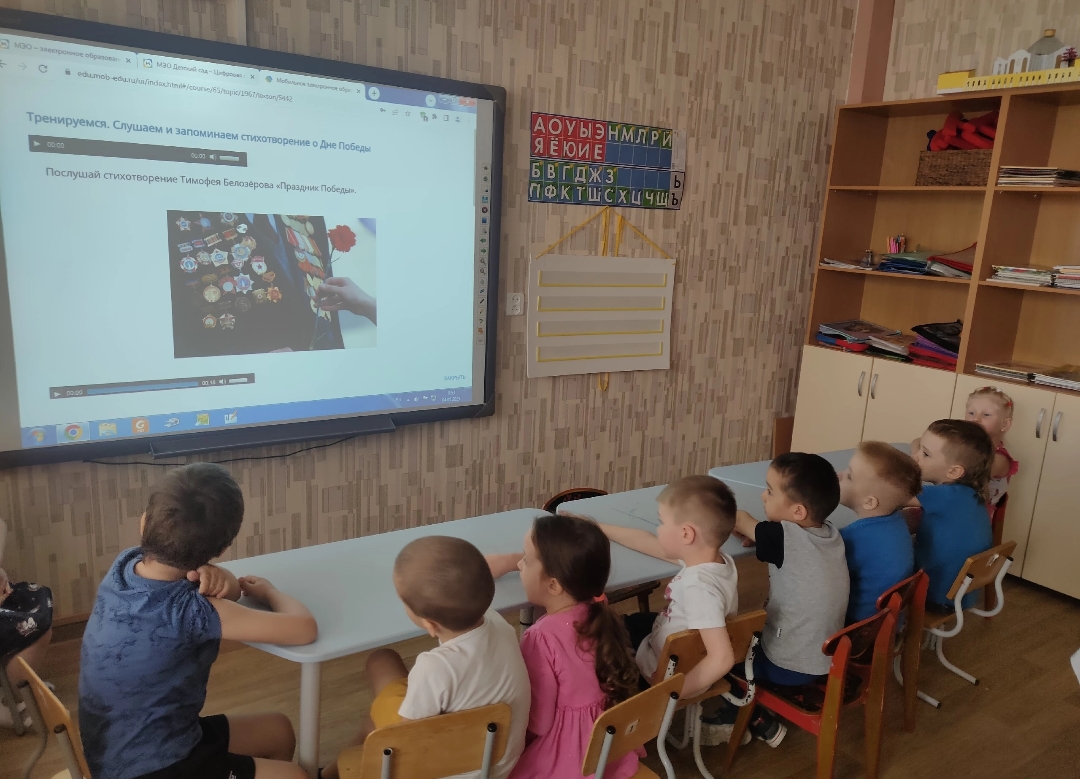 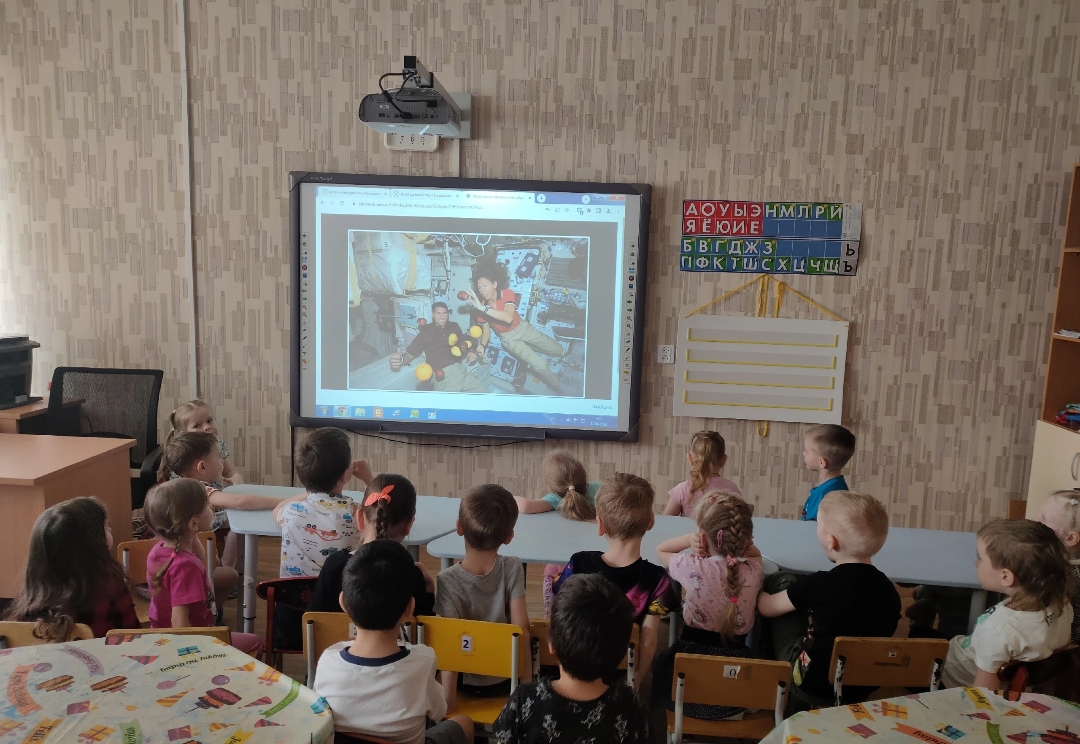 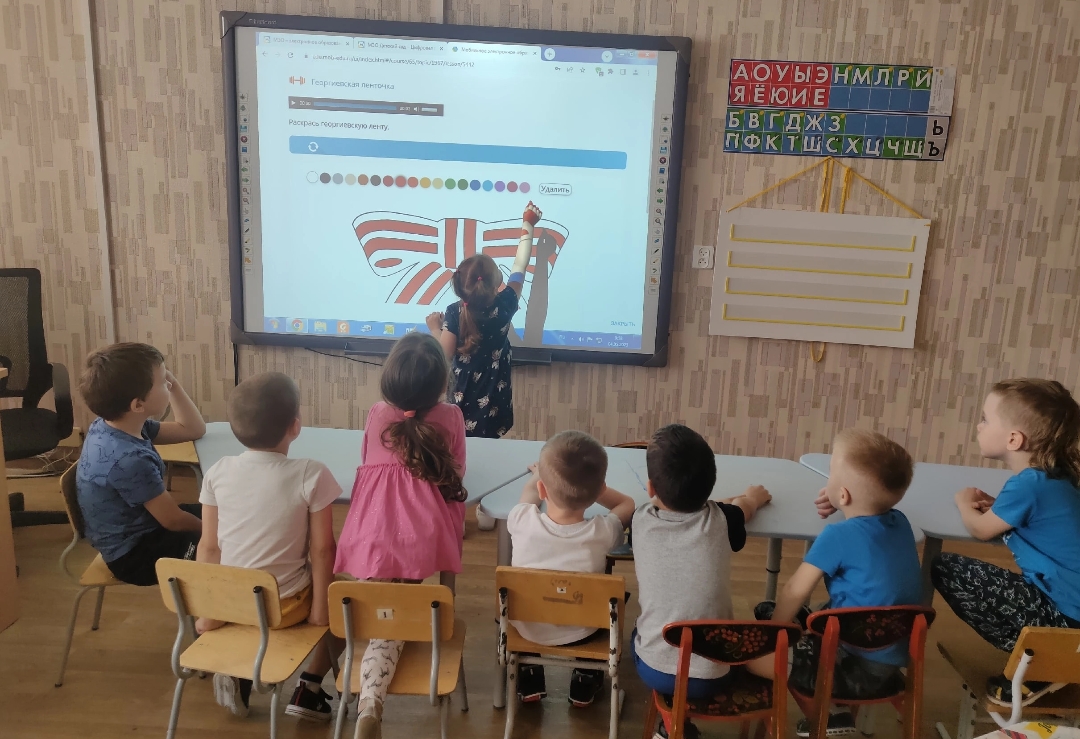 В «Мобильном Электронном  Образовании» много места отводится самостоятельности ребенка , что является очень важным  ( это современный подход к образованию), у детей есть возможность самостоятельно выполнять задания.
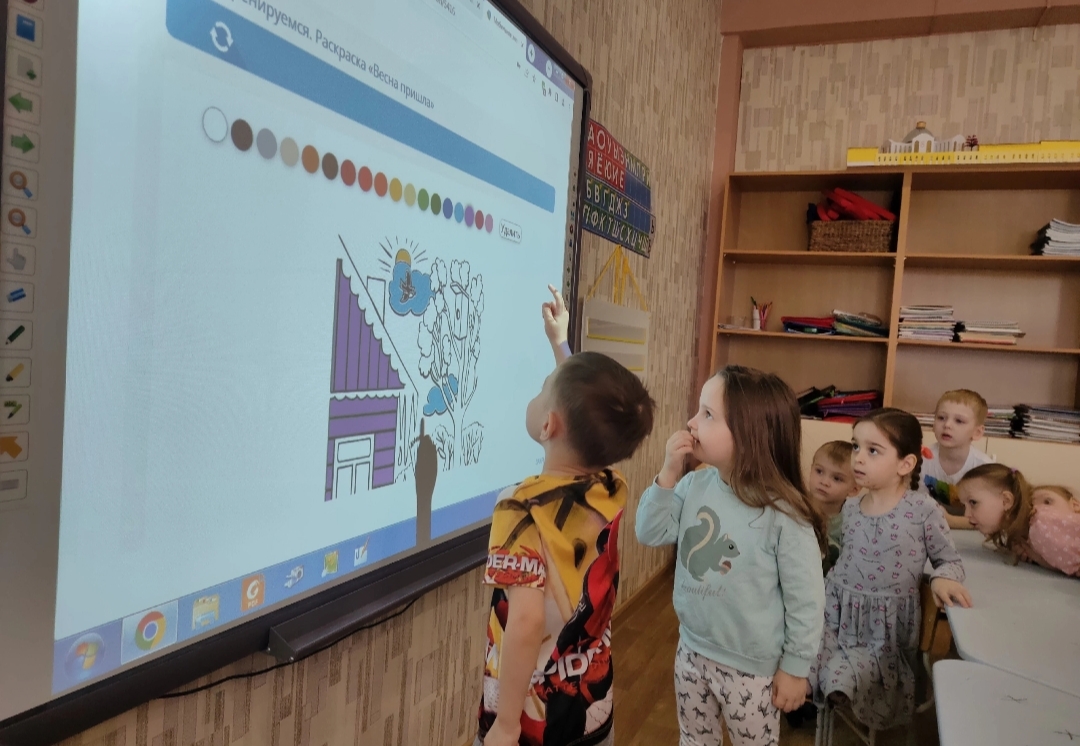 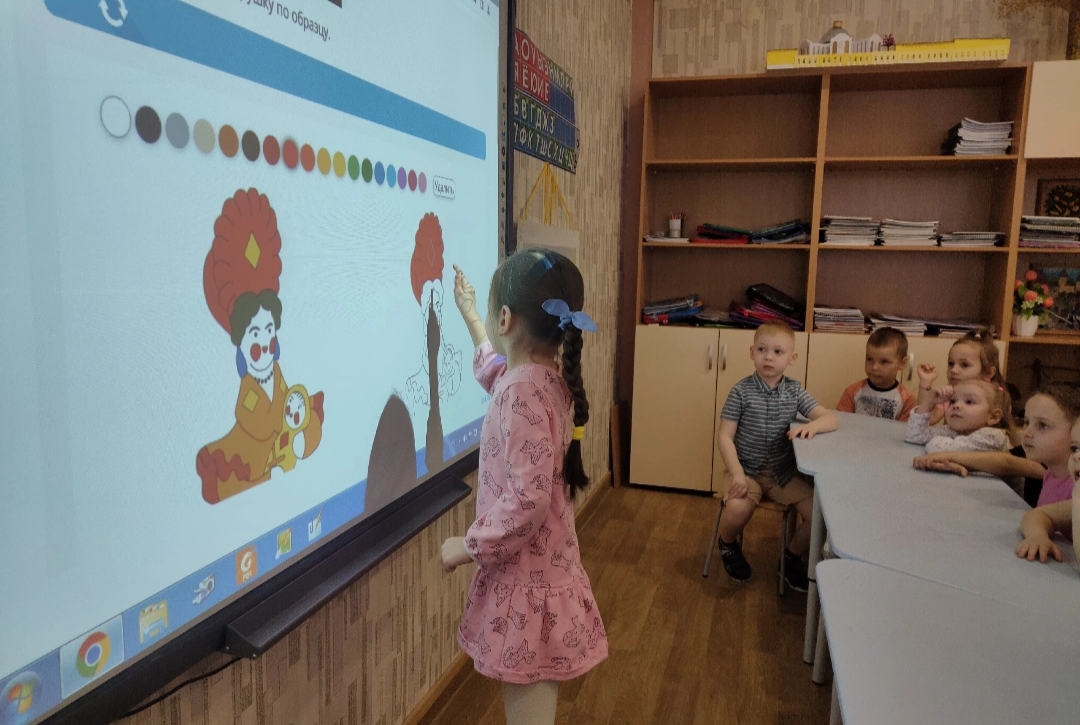 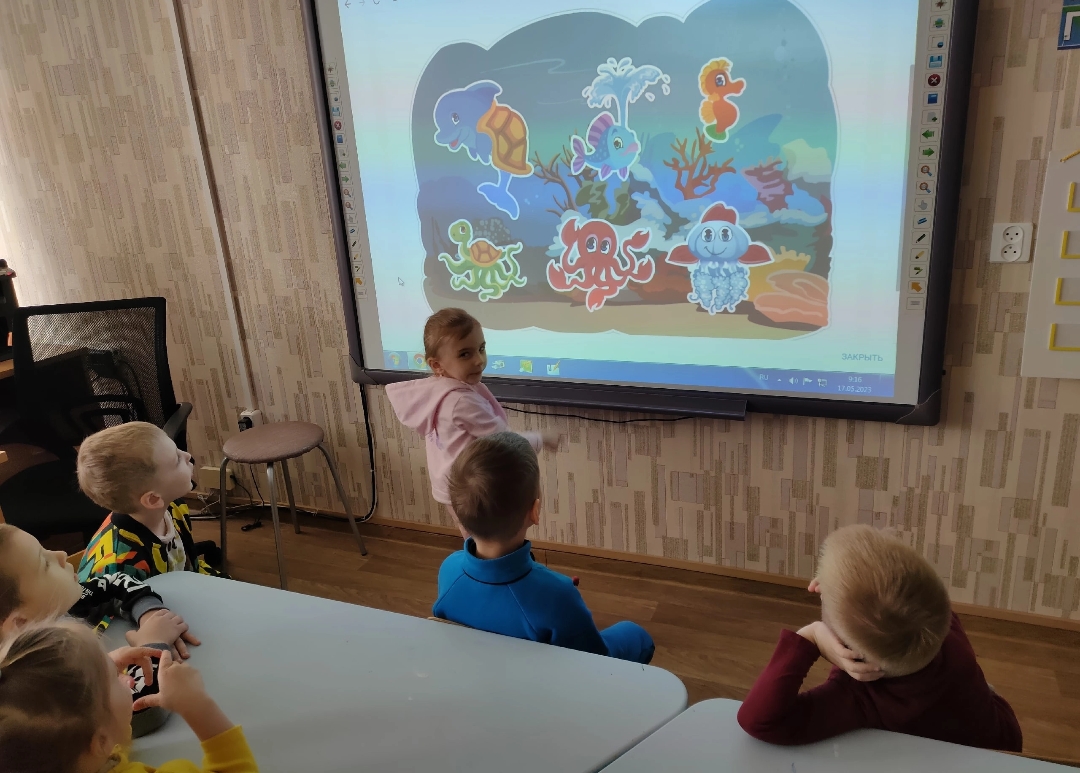 Интерактивные игры: «Что перепутал художник?», «Крабики и домики», «Найди тень пришельца».
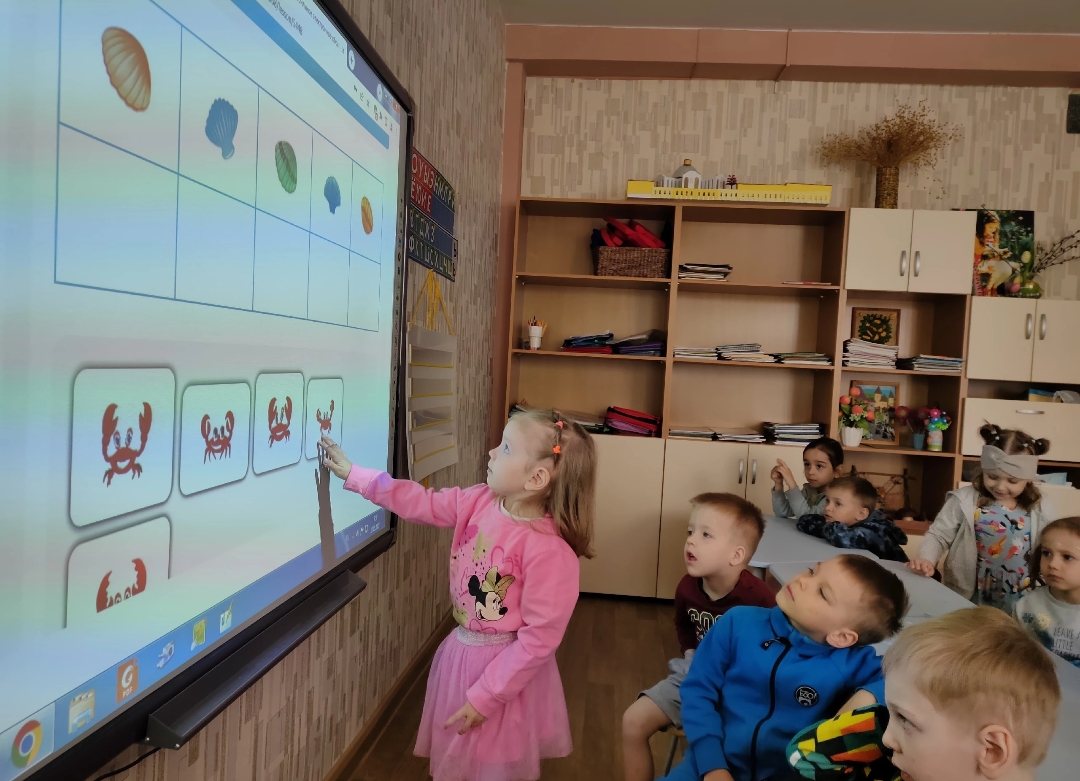 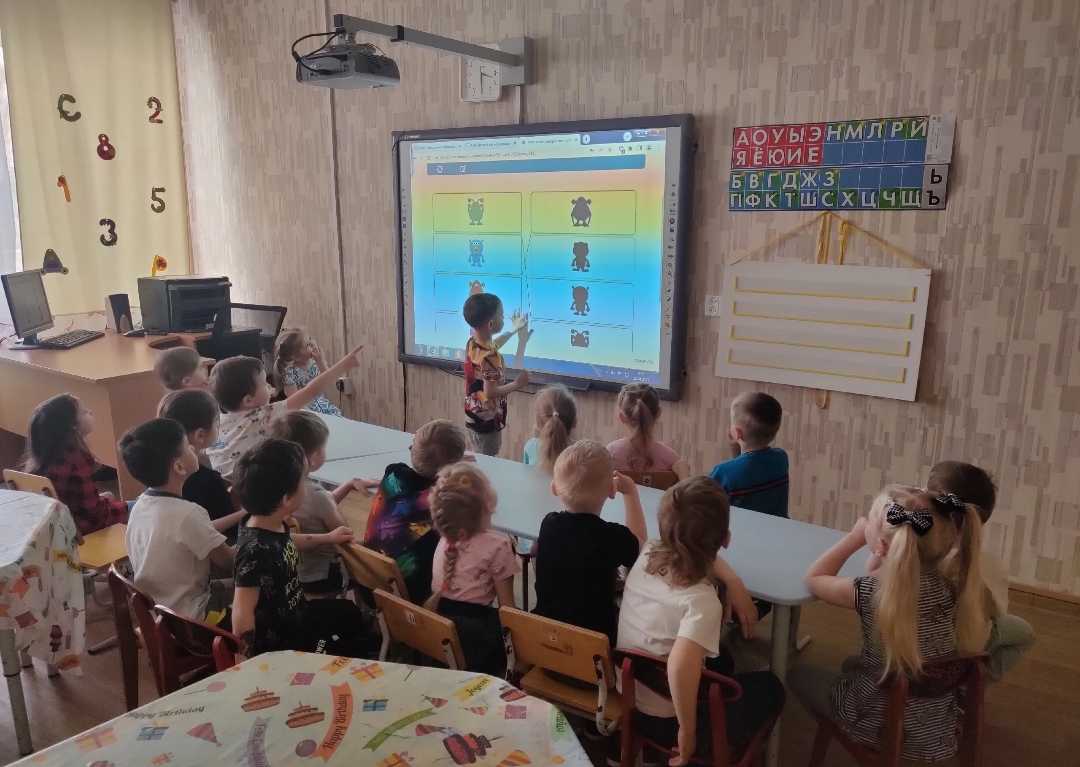 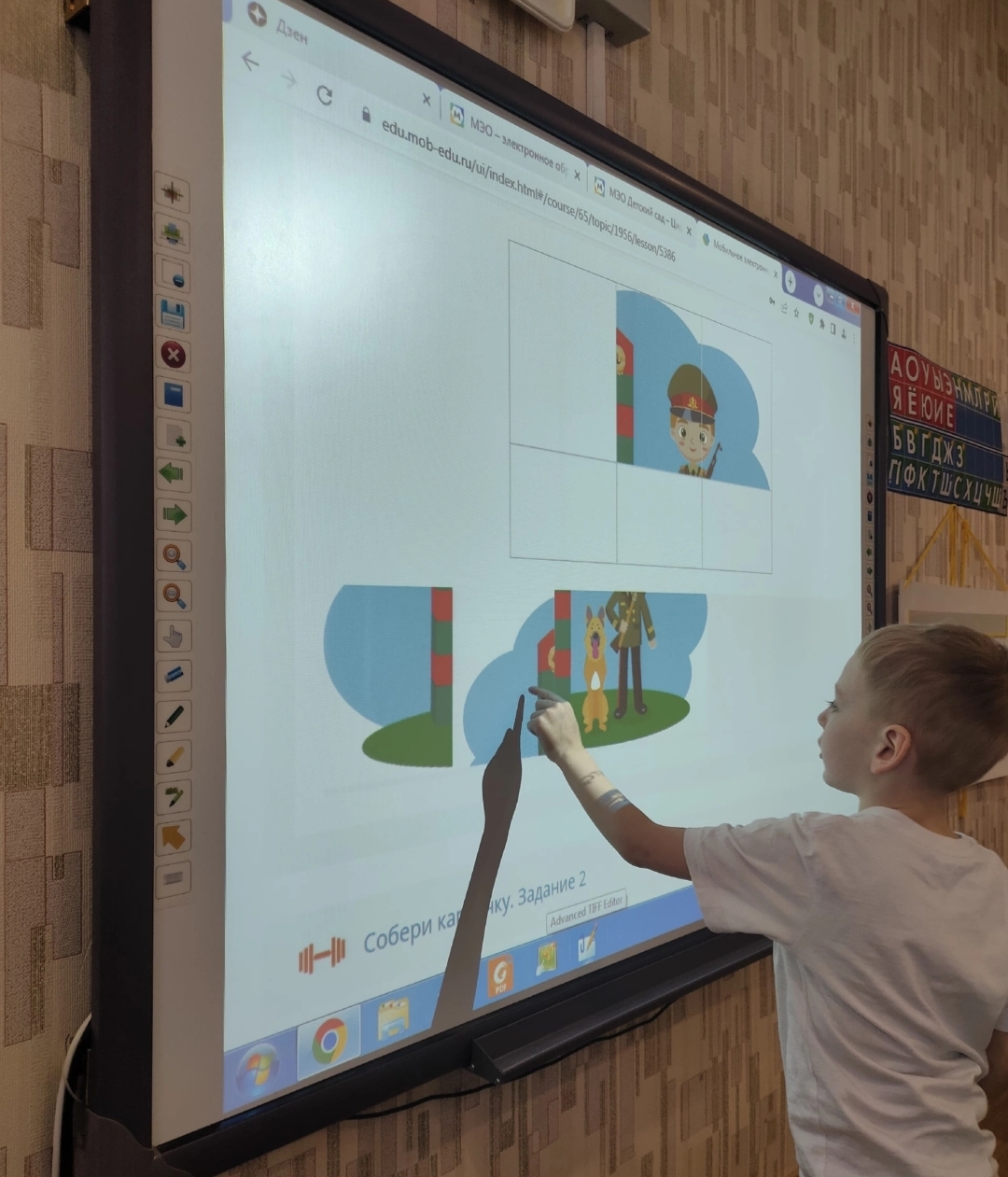 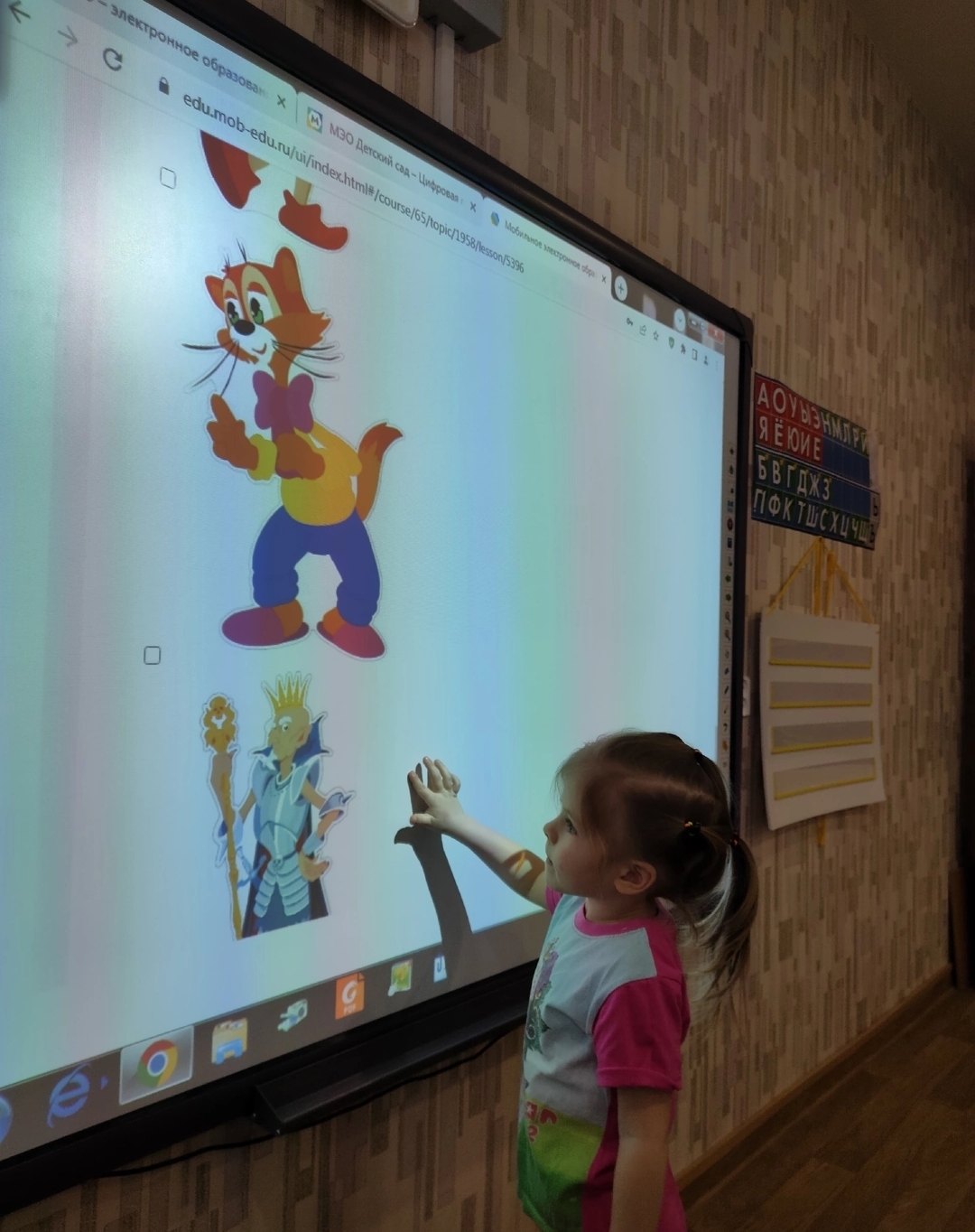 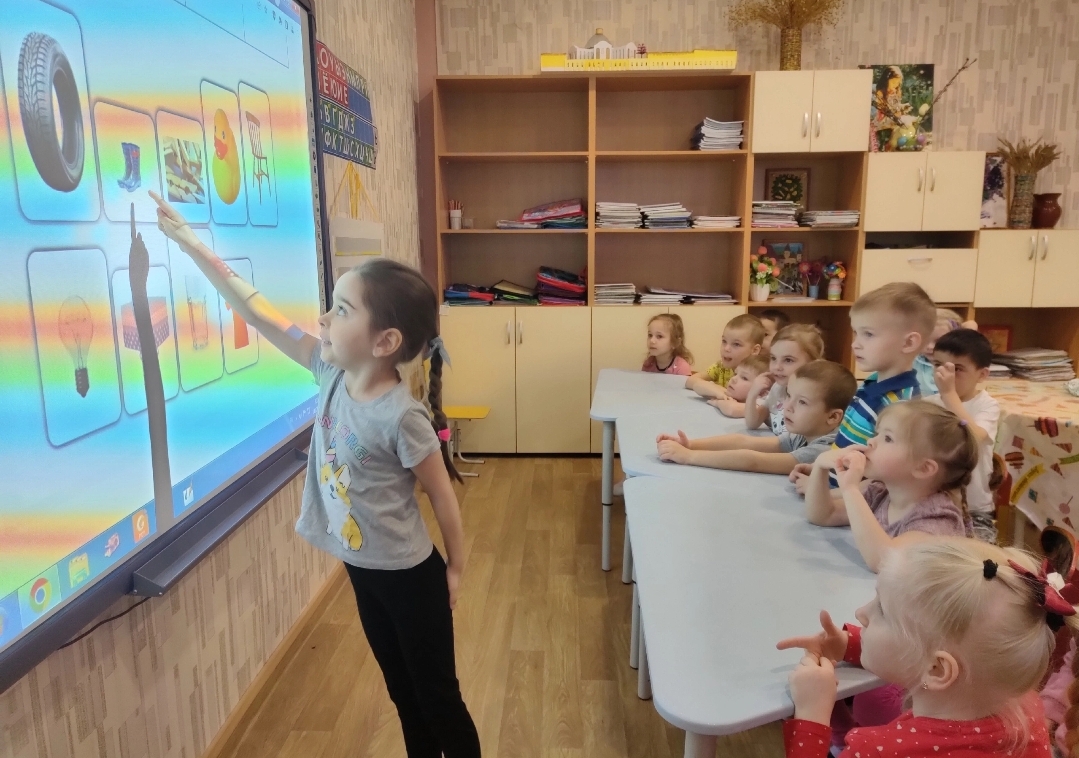 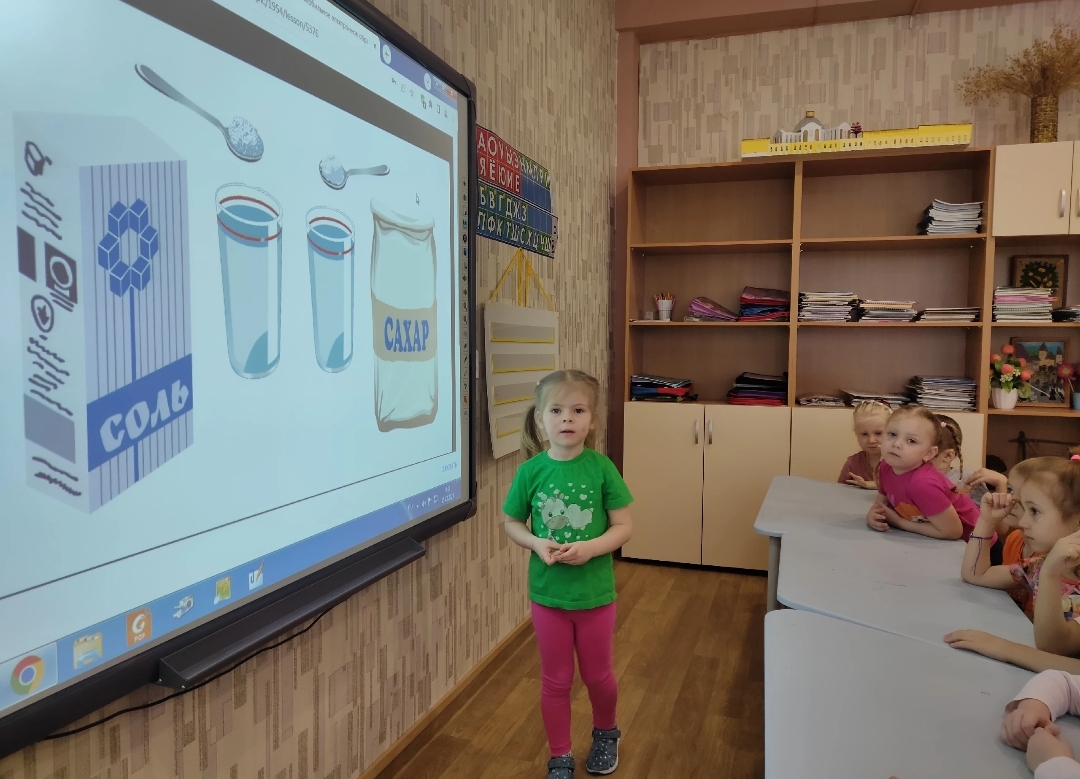 Курс содержит системно организованную программу на год. Один из плюсов данной программы – повышение интереса воспитанников к учебе. Материал способствует грамотному построению образовательной деятельности , а также способствует познавательному развитию современного дошкольника.
МЭО- это психологически комфортная образовательная среда , с помощью которой создается ситуация успешности за счет возможности неоднократного повторения различных заданий.